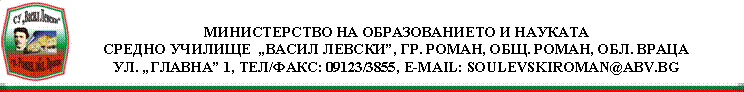 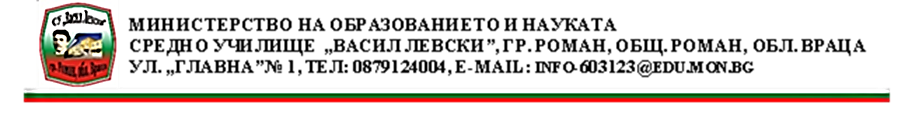 Финансов 
ОТЧЕТ 
ВТОРО тримесечие  ЮНИ 
2025
Заплати и възнаграждения за персонала, нает по трудови и служебни правоотношения
Други възнаграждения и плащания за персонала
Задължителни осигурителни вноски от работодатели
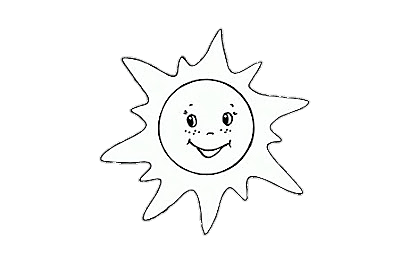 Издръжка
Стипендии
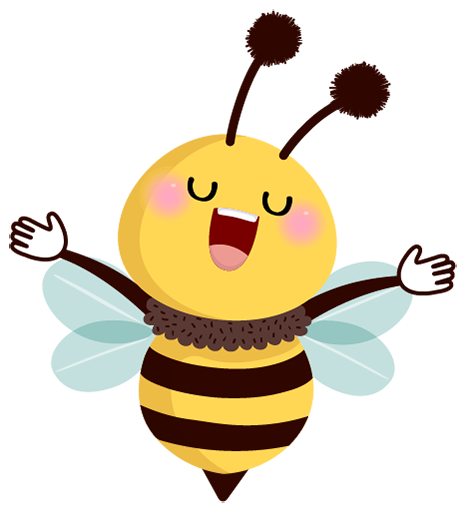 Представено от: 
Мая Соколарска
Детелина Димитрова
ІІ-РО
ТРИМЕ-СЕЧИЕ
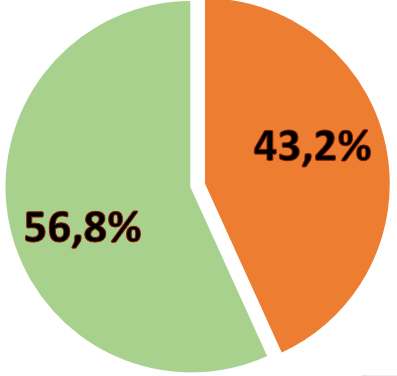 ИЗРАЗ-ХОДЕНО ОБЩО:
869 262 лв.
Заплати и възнаграждения за персонала, нает по трудови и служебни правоотношения (01-00)
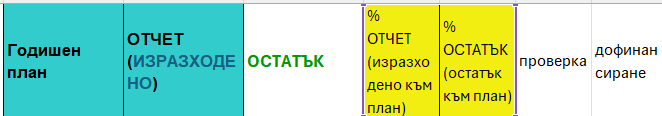 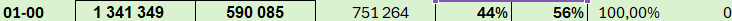 Други възнаграждения и плащания за персонала (02-00)
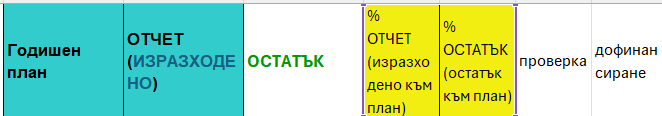 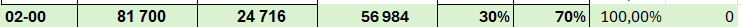 Задължителни осигурителни вноски от работодатели (05-00)
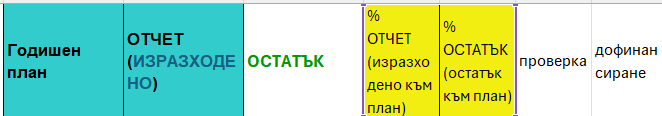 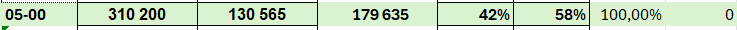 Задължителни осигурителни вноски от работодатели (05-00)
Издръжка (10-00)
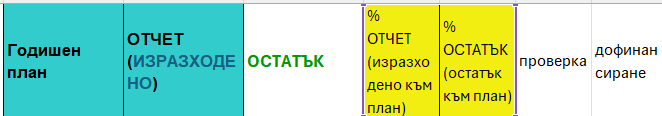 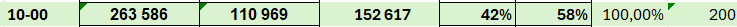 Издръжка (10-00)
Стипендии	(40-00)
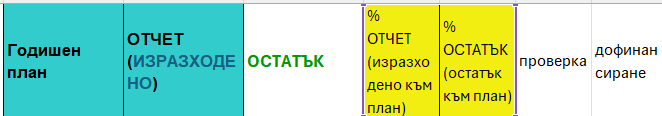 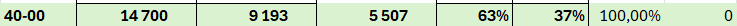 ВСИЧКО РАЗХОДИ:
+ 200 лв. 
дофинансиране 
в материали, от Издръжка
869 062 лв. + 200 лв. = 869 262 лв.
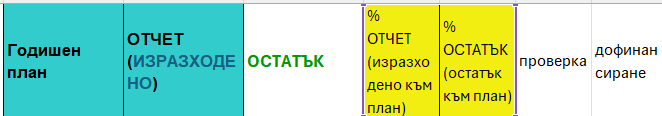 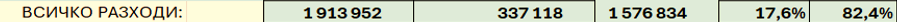 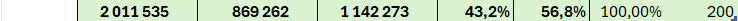